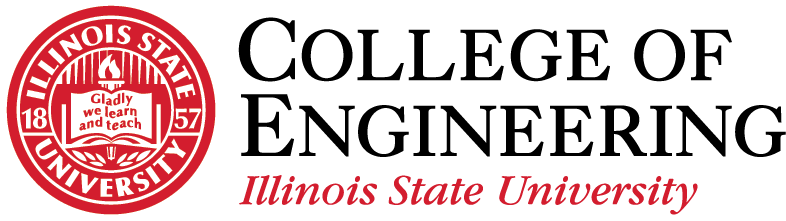 Computation for ISU’s College of Engineering: Needs and Trends2024 Spring CITx Friday February 23, 2024
Thomas K. Keyser, Ph.D.
Founding Dean of Engineering
Illinois State University
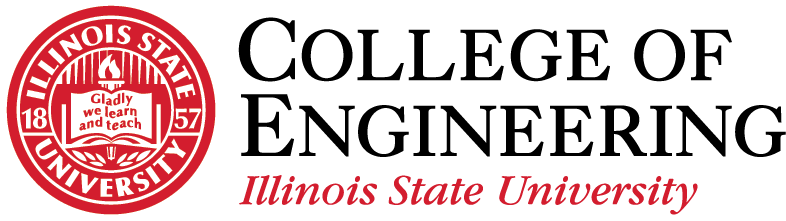 Agenda
About Me
Current Status of College
Building Renderings
Needs of the College
	Software
	Hardware
Future Needs
Questions and Answers
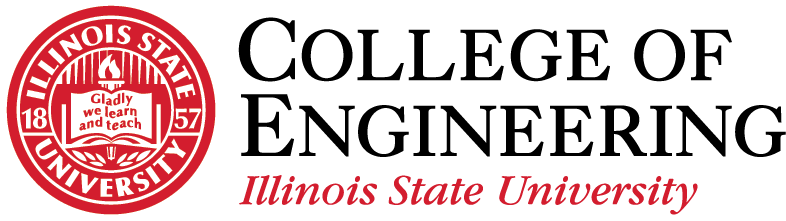 About Me
BS Mechanical Engineering - New Mexico State University
MS Industrial and Systems Engineering – Colorado State University
PhD Industrial Engineering – Clemson University

		I Love to Code and I Used to Be Diabolical
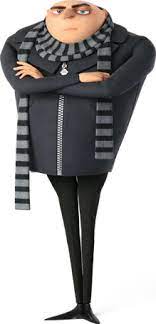 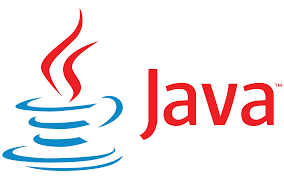 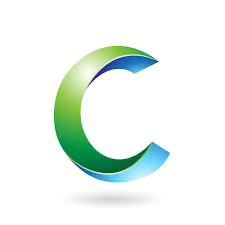 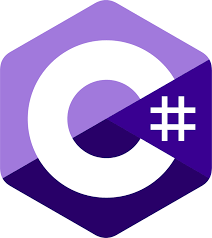 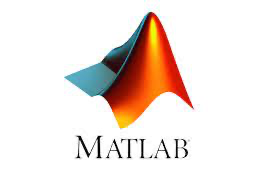 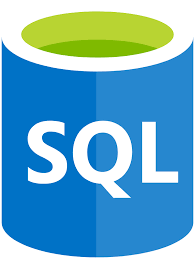 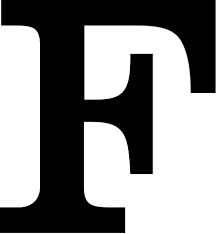 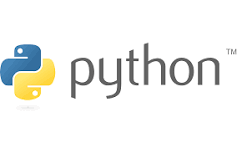 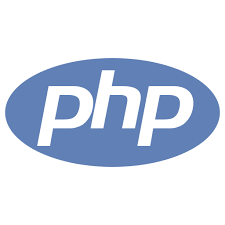 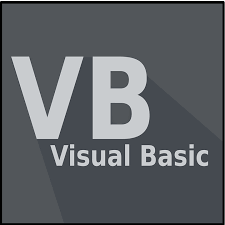 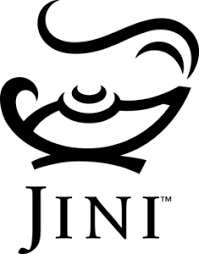 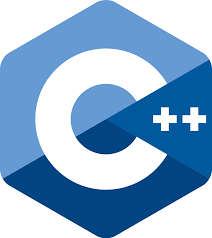 BASIC
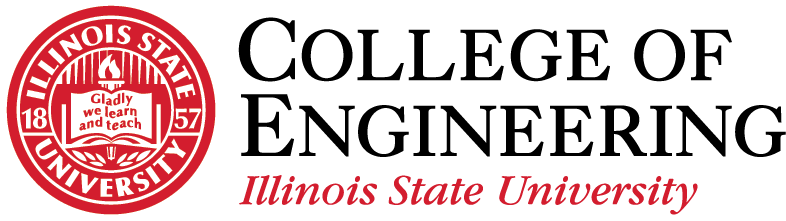 About Me
My Interests
Distributed Computing
Optimization
Simulation
Engineering to a broader community
Engineering in a developing world
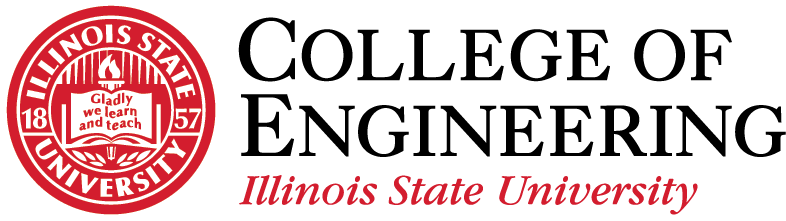 Current Status of College
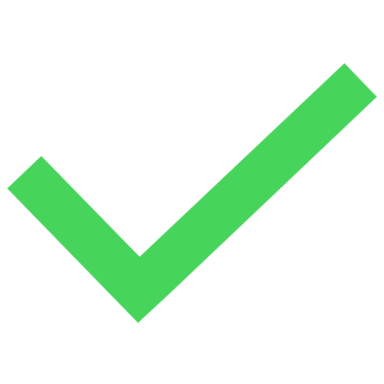 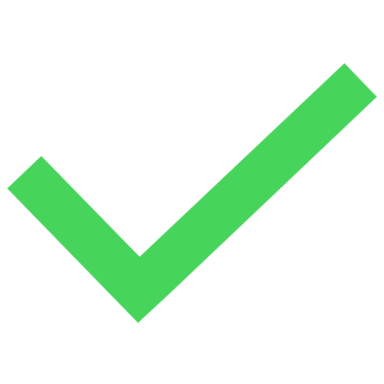 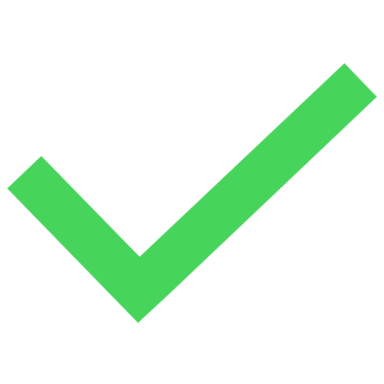 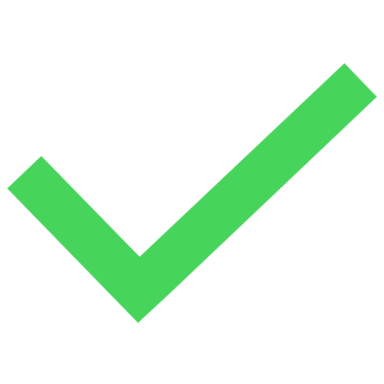 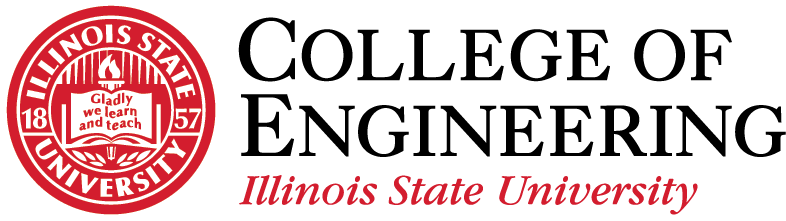 CEG Renderings
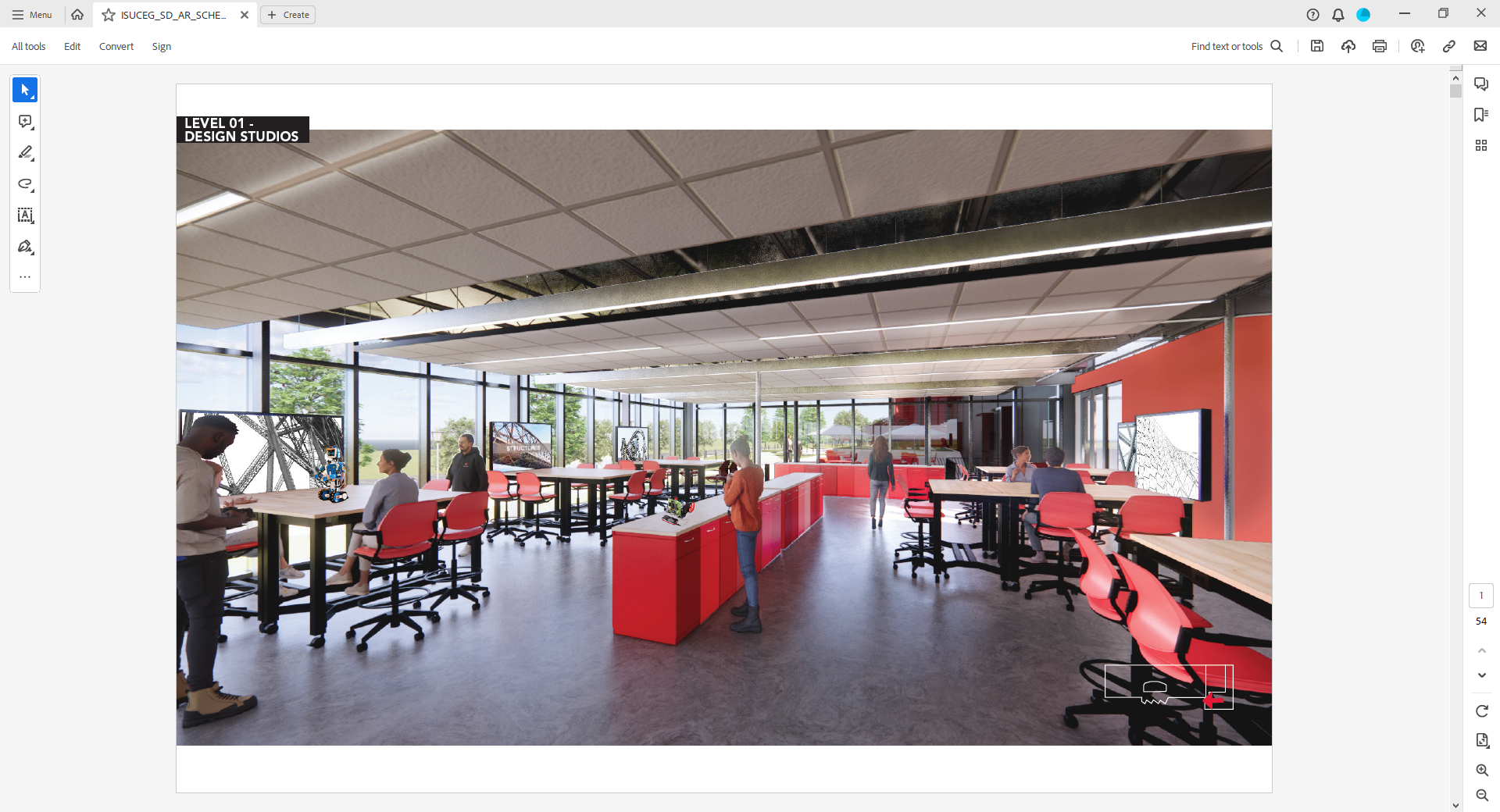 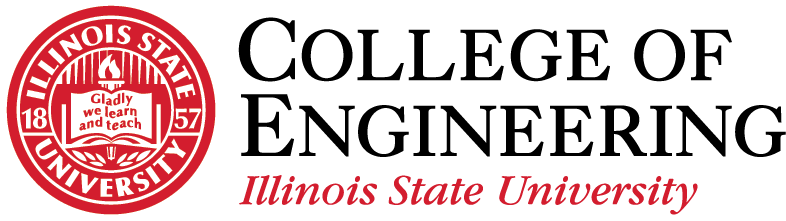 CEG Renderings
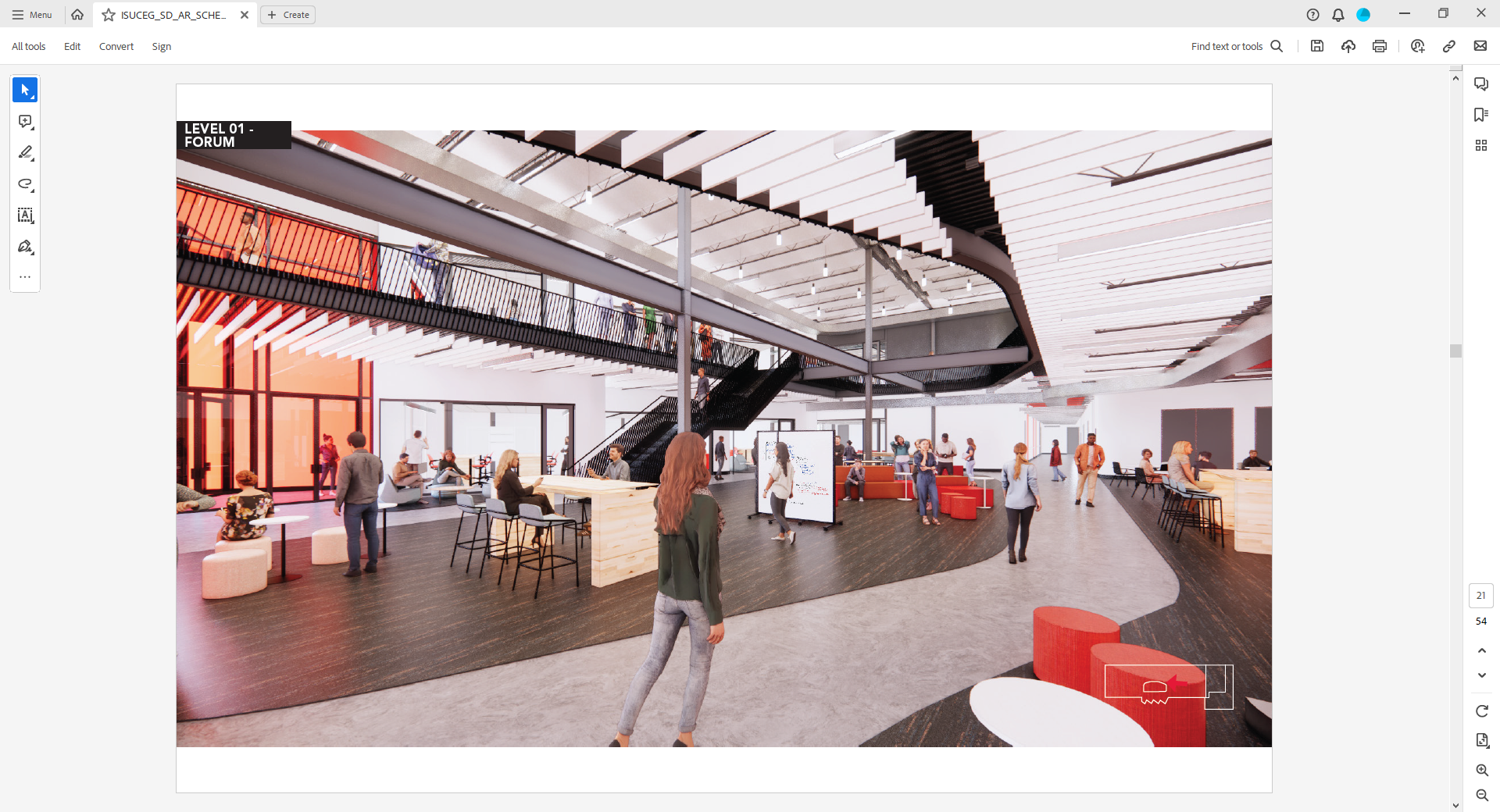 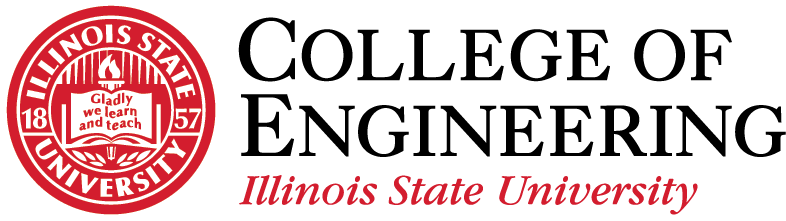 CEG Renderings
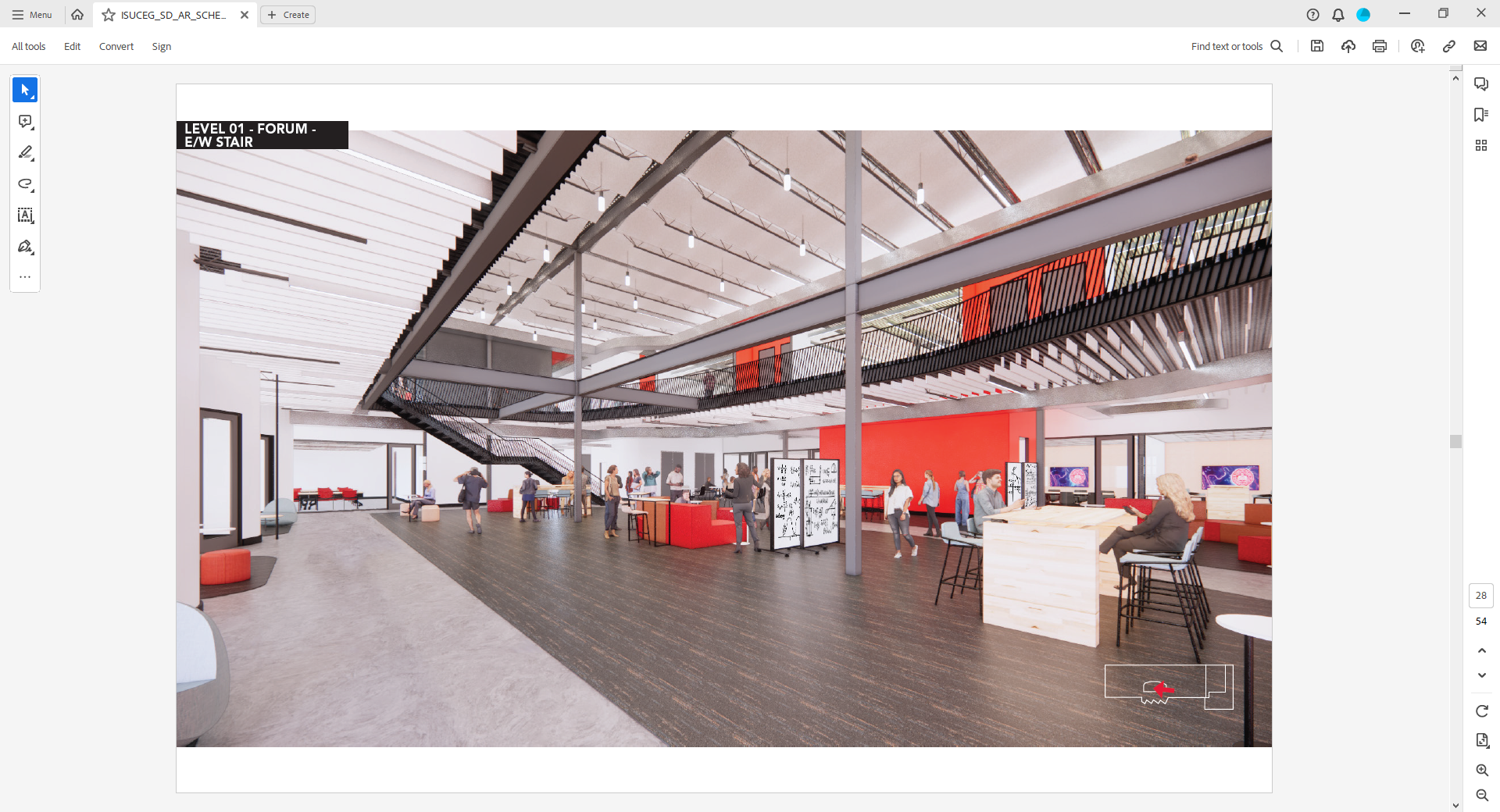 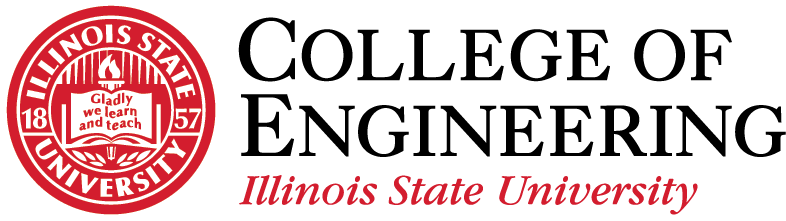 CEG Renderings
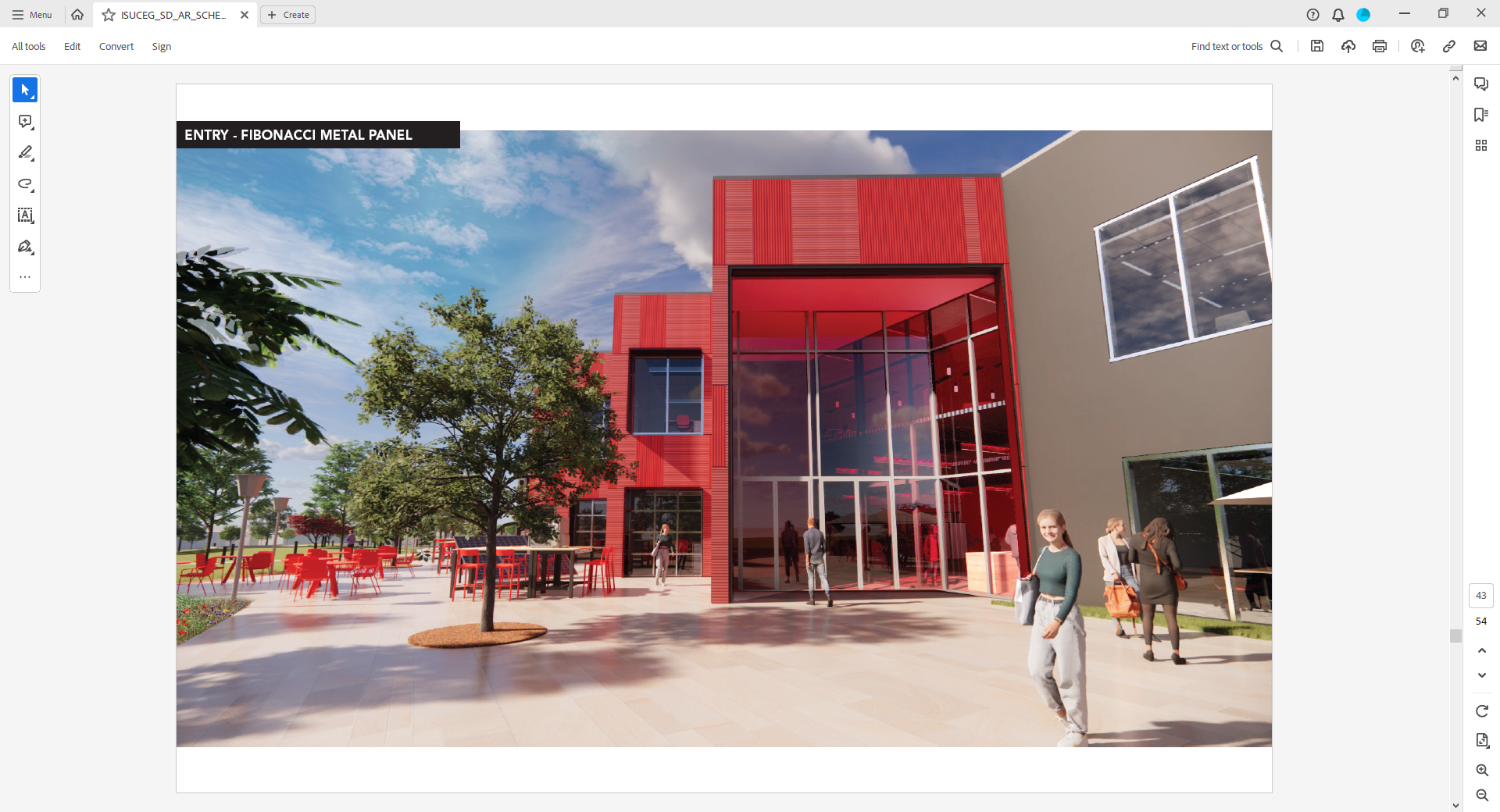 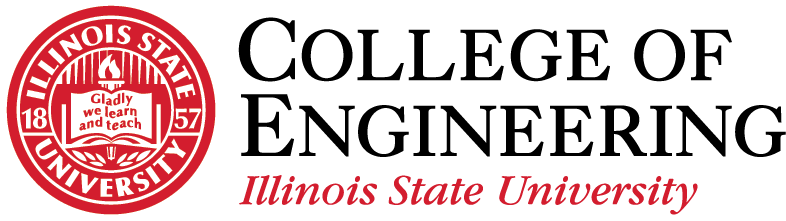 College Needs - Software
Software
MS Office (Excel/VBA)
Solid Modelling / Design (Solidworks; Siemens NX)
MATLAB, LabView, High Level programming Languages (C, C++, …)
Analysis Tools (STAR CFM, Ansys, PSPice, …)
Multitude of Specialty Software (Arduino IDE, Embedded C, FEM, …)
IOT Support
Software Associated with Equipment (Data Acquisition, Scopes, Flowmeters, Additive Manufacturing, CNC, Ladder Logic,…)
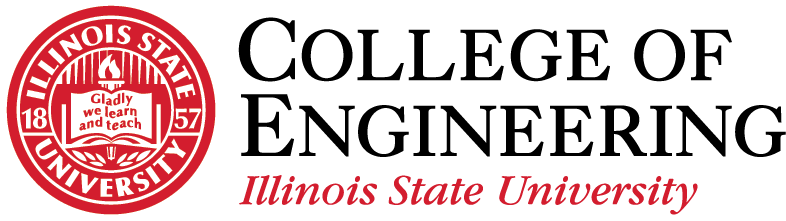 College Needs - Software
Example Software in Design
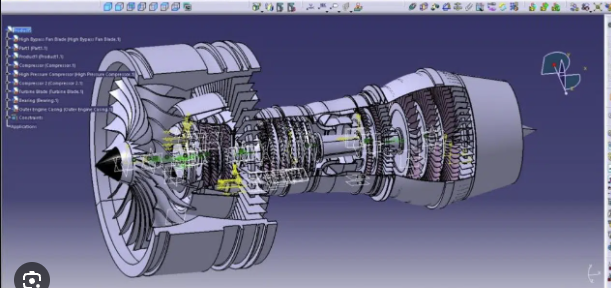 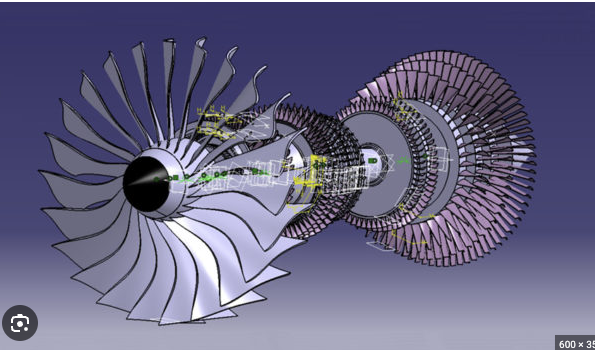 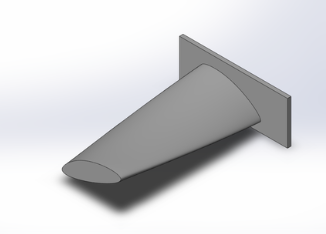 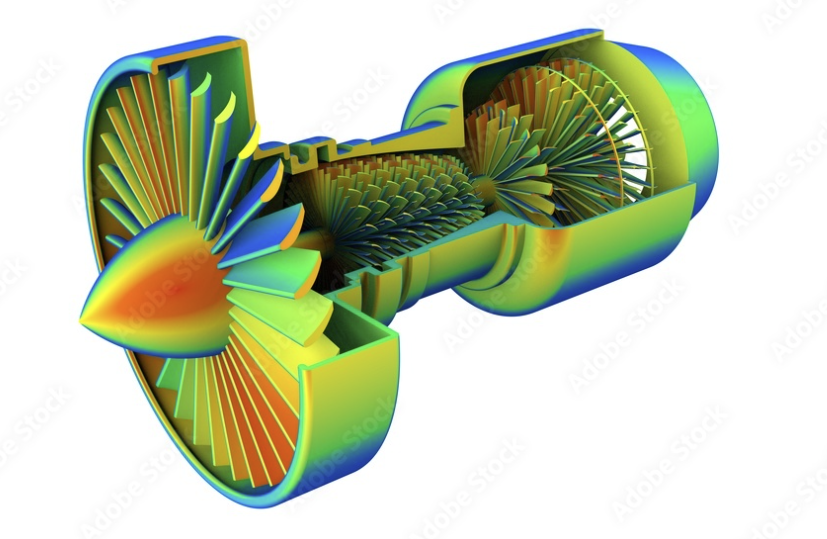 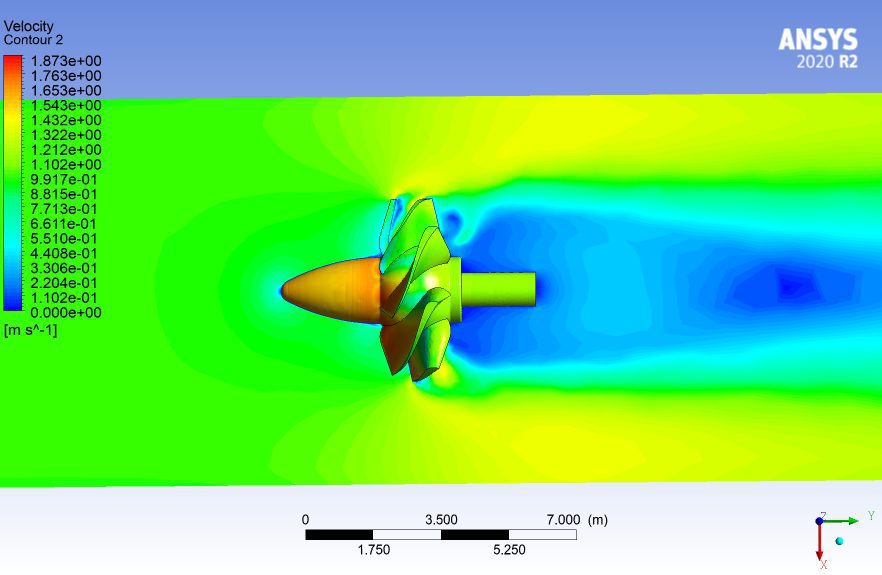 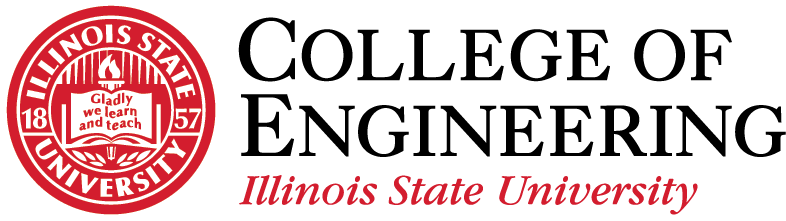 College Needs - Hardware
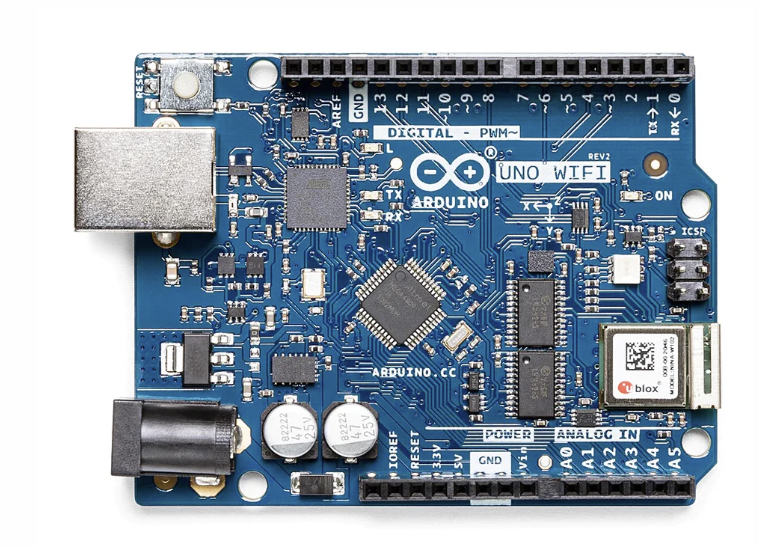 Hardware
Cloud Storage
College Laptop Program
HPC
Lab Workstation Support
Specialty Laboratory Hardware Support (Robotics and Controls)
Data Acquisition, Electronic Bench, Robotics, Additive Manufacturing, CNC, PLC’s,…)
Networking Access (Wired and Wireless)
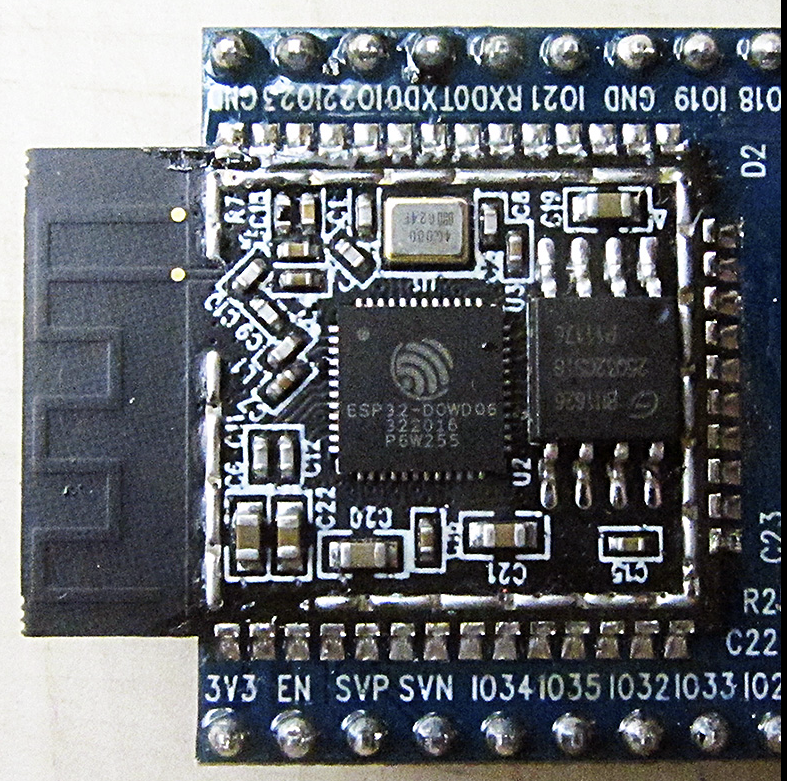 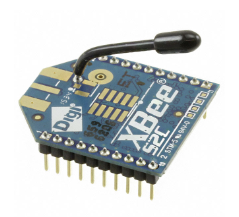 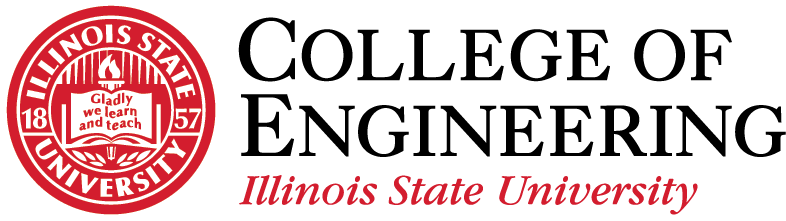 Future Needs
Foreseeable Future
Cloud Storage / Optimization / Computation / Design
HPC Expansion and Support
Specialized Workstations
Partnerships with Federal Research Labs and Other Universities
Computer Engineering
Increased IOT / Remote Sensing 
Linux / GPU based Workstations
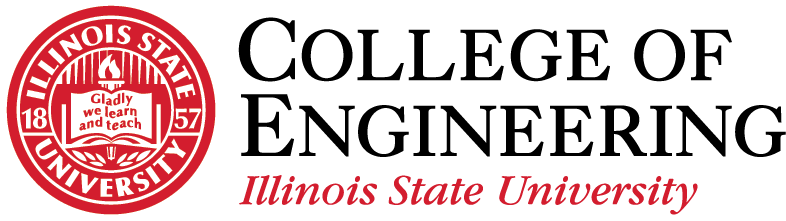 Questions and Answers
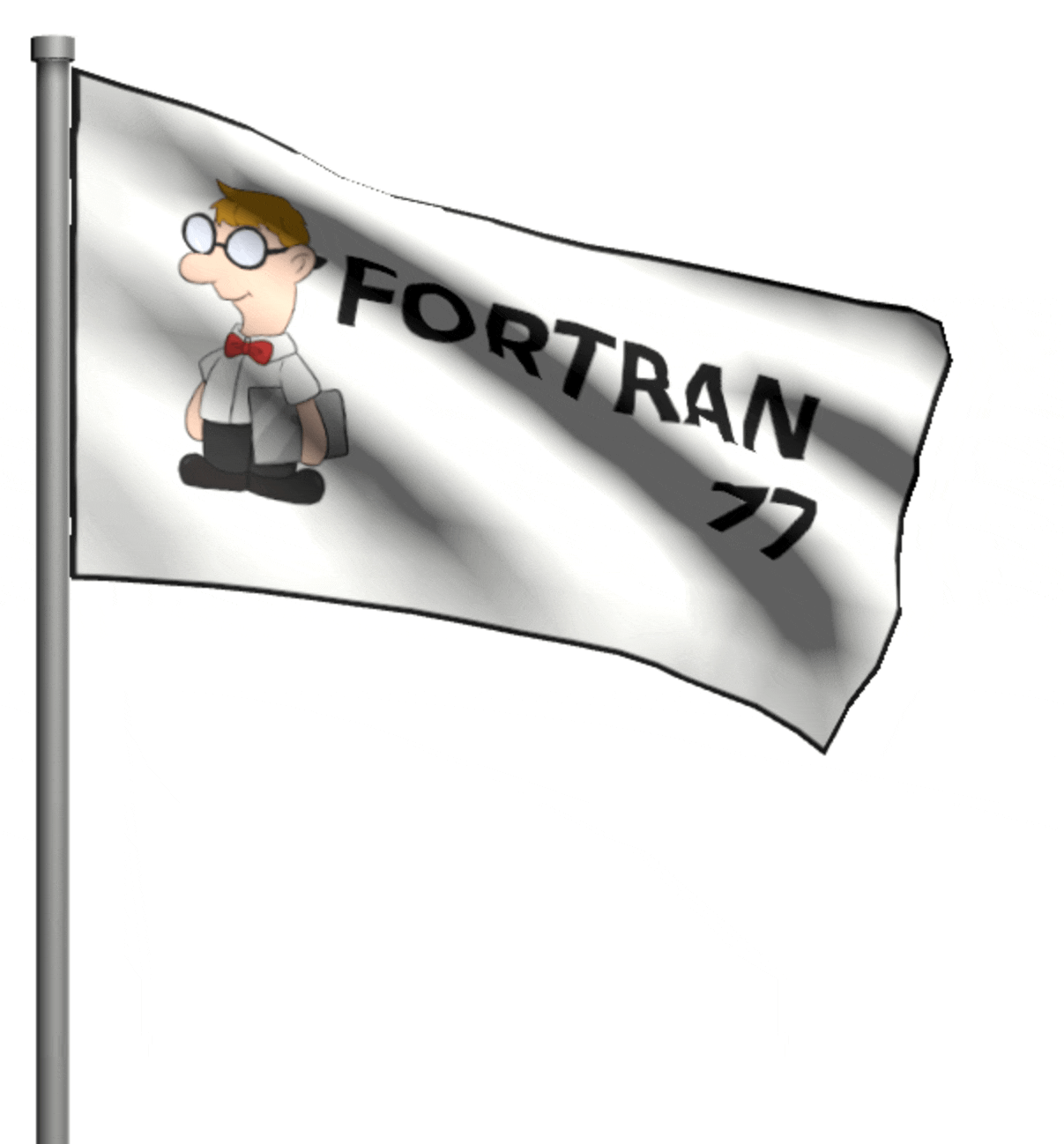